А     б     Г       и     Ш
У      т     З       о       к
Н      п     ж      М      Р
Л      а     ы     С       Б
Х      д     В      К       й
с
р а
з а
с а
н о .                       к о  .  .

с ы .                      м ы  .  .

с о .                       р о  .  .

д о .                      л у  .  .
р
н
л о
м
р
к
н
с а
з а
м
ж а
н а
м а - ш и - н  .
к  .  к - л а
ш а -  .  и к
к у - б и -  .  и
б а – р а – б а  .
а
у
р
к
н
У     Ди – мы      ма – ши – на.
У     Ма – ши      кук – ла.
У     Ко – ли       ша – рик.
У     Га – ли        ку – би – ки.
У     Ро – мы       ба – ра – бан.
Вот     наш    дом.     
У    до - ма  о -го -род. 
Мы    ко - па - ли     о -го -род.
Мы   са -жа -ли    по -ми -до -ры  и   го -рох.  
Мы       по - ло - ли      о -го -род.
Тут    рас - тут    по - ми - до - ры. 
Тут   го - рох. 
Хо - рош     наш     о -го -род !
б
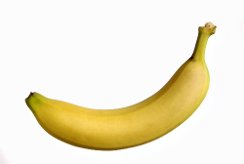 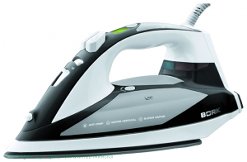 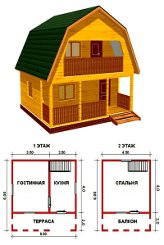 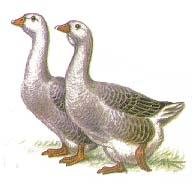 у
г
д
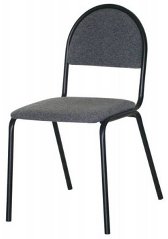 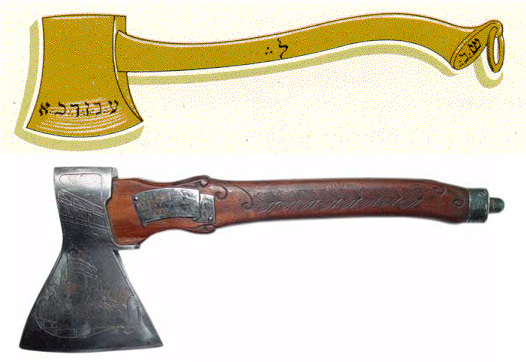 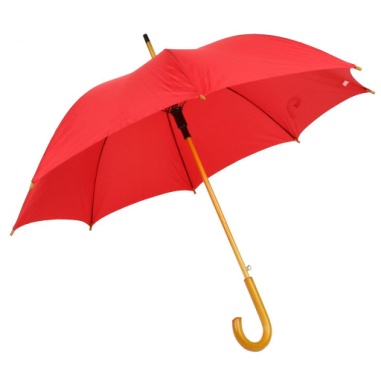 т
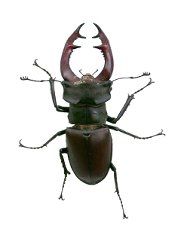 в
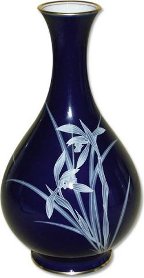 с
з
ж
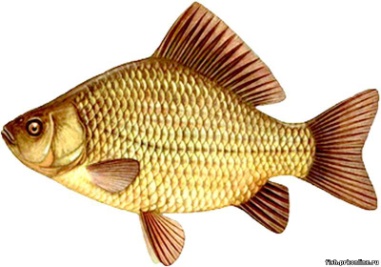 р
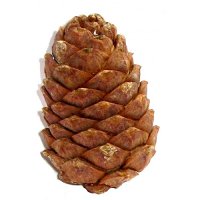 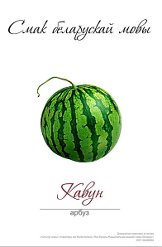 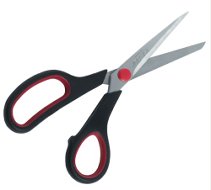 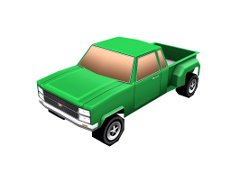 а
ш
м
н